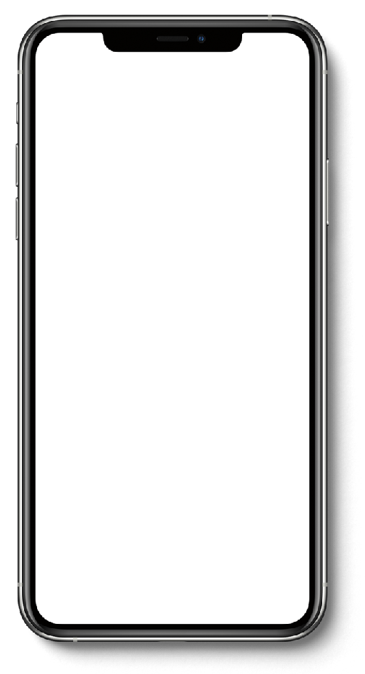 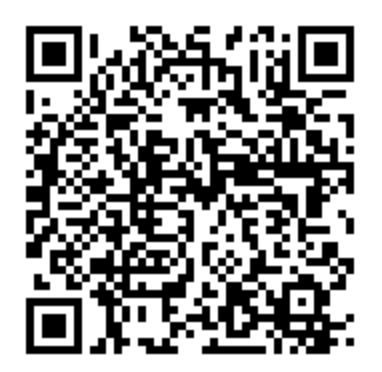 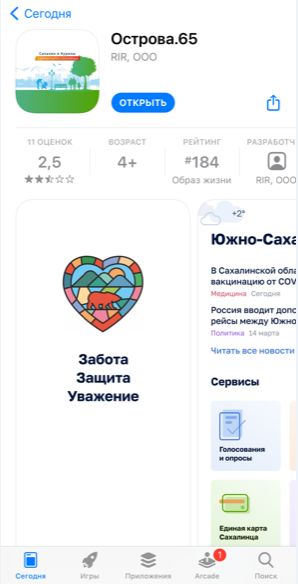 Штрих-код для скачивания приложения 
на Android
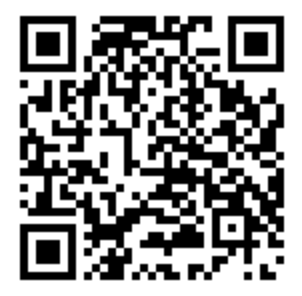 Штрих-код для скачивания приложения 
на iOS
У клиента на телефоне необходимо установить приложение «Острова.65» в AppStore и Google Play
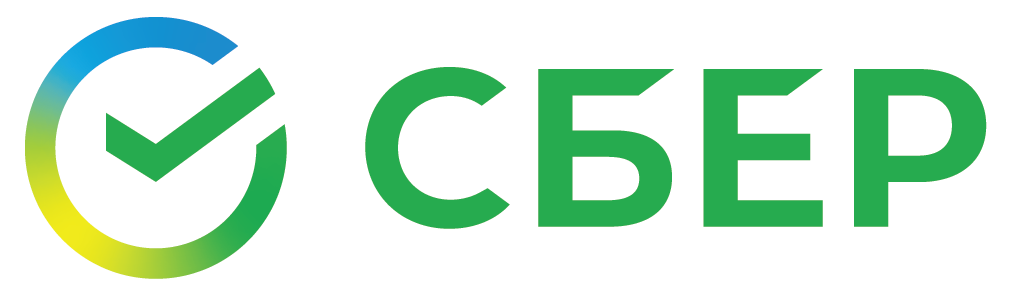 Инструкция для пользователей зарегистрированных на Госуслугах
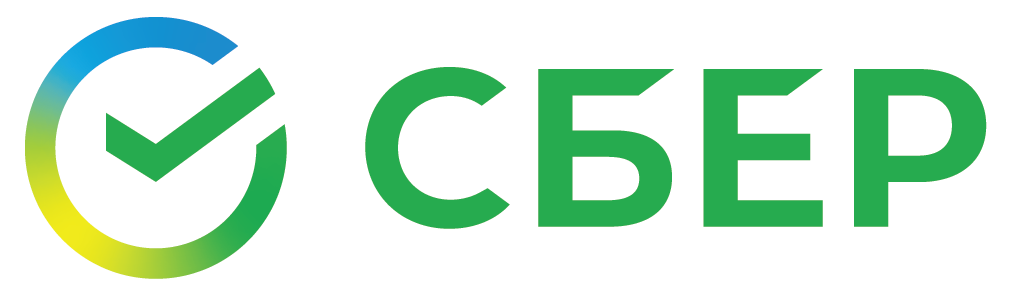 2
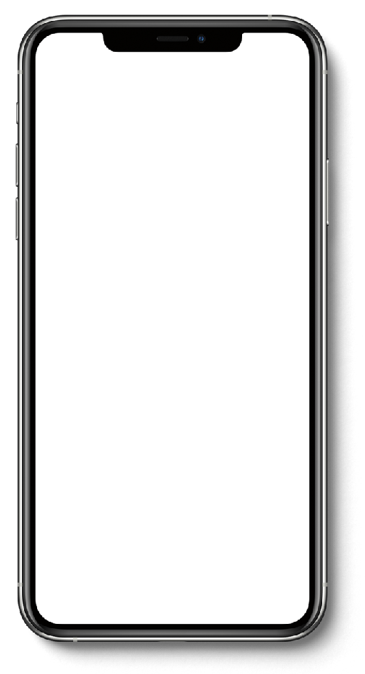 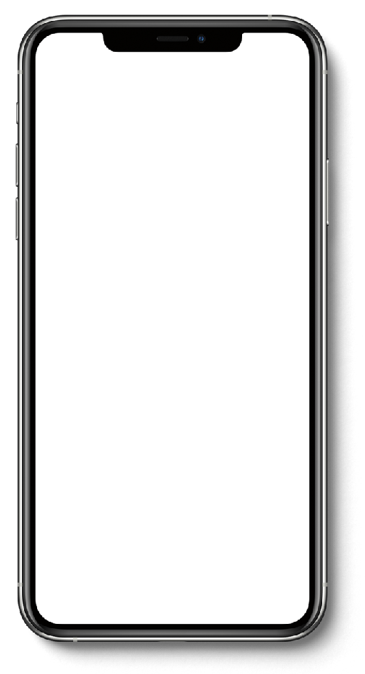 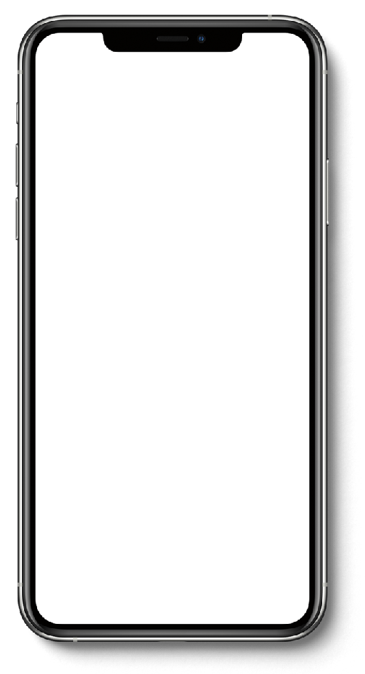 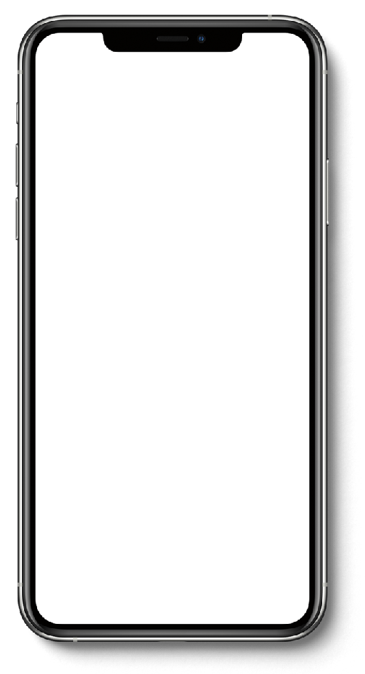 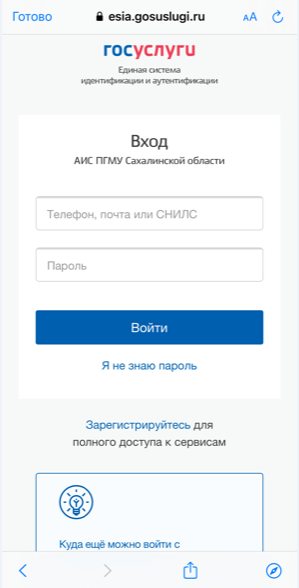 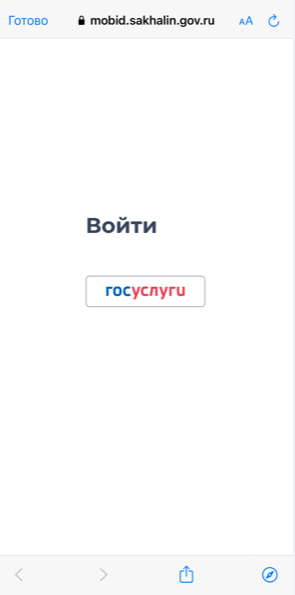 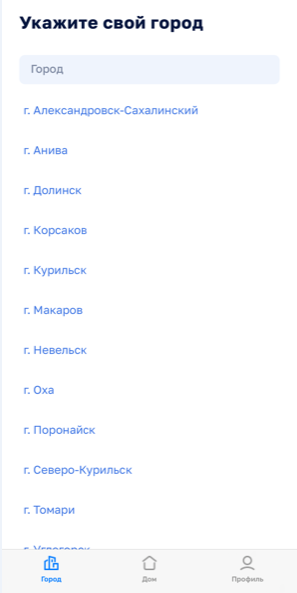 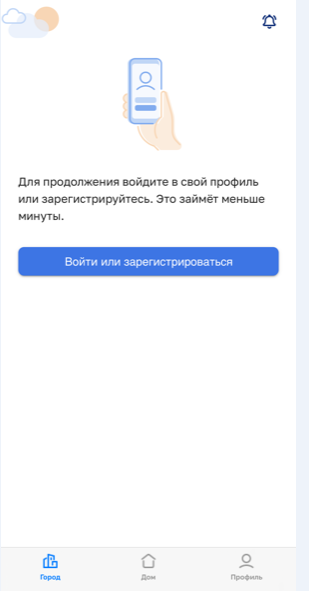 1
2
3
Войдите в приложение и нажмите кнопку «Войти и зарегистрироваться»
Введите Телефон, адрес электронной почты или СНИЛС 
Введите пароль от портала Госуслуг
Нажмите кнопку «Войти»
Нажмите кнопку «ГОСУСЛУГИ»
Выберите город
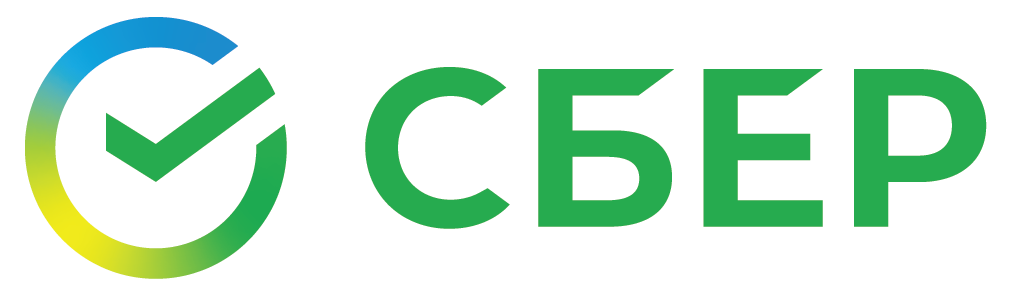 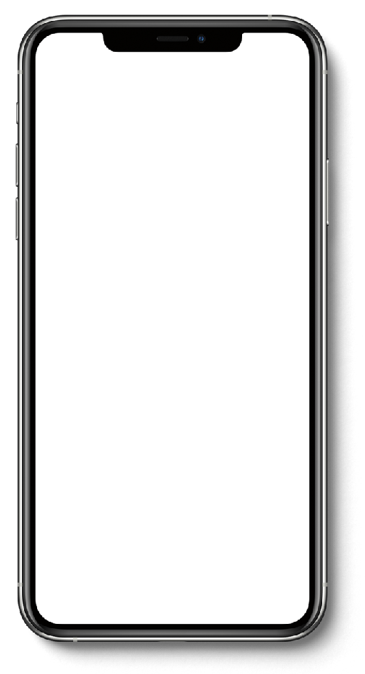 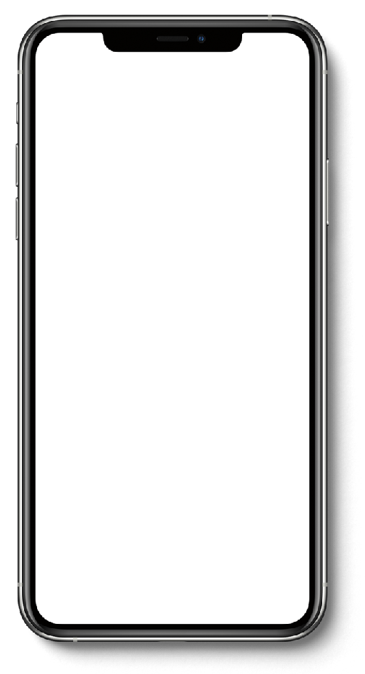 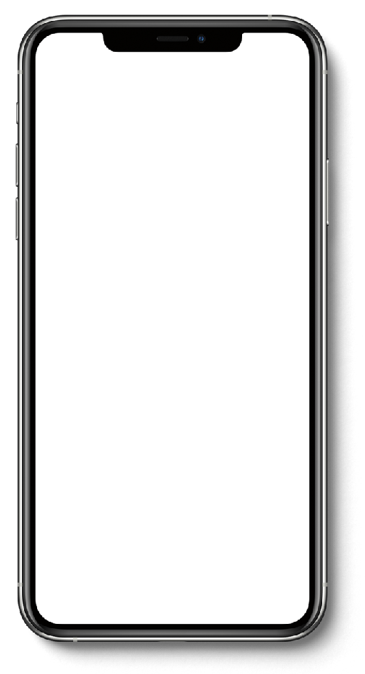 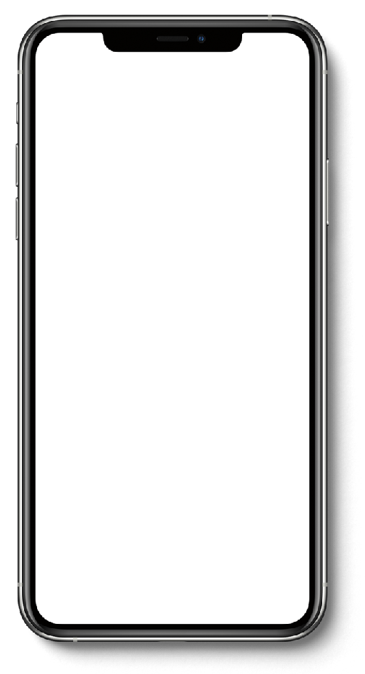 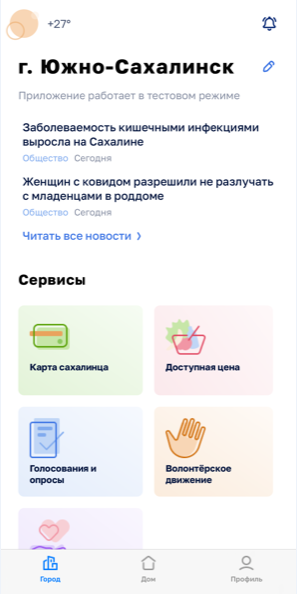 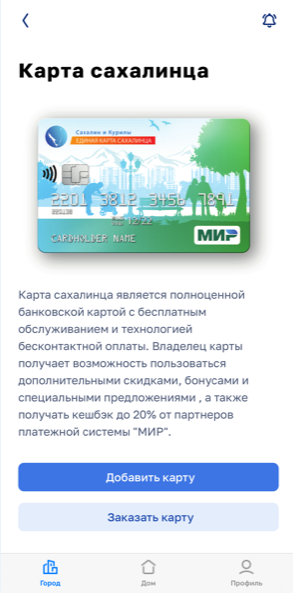 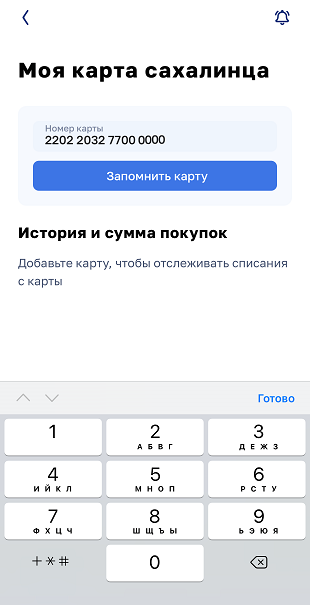 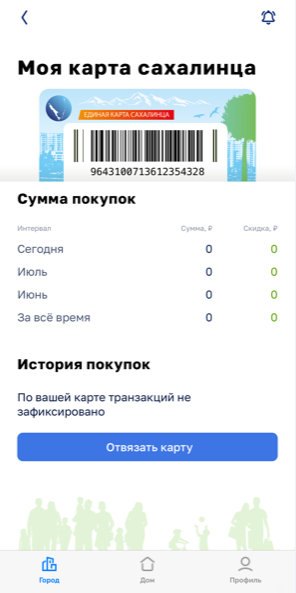 1
2
Нажмите кнопку 
«Карта сахалинца»
Нажмите кнопку 
«Добавить карту»
Введите номер банковской карты платежной системы «МИР»
Нажмите кнопку 
«Запомнить карту»
Карта зарегистрирована.
Если клиенту доступны льготы, то они станут активны до 3 рабочих день
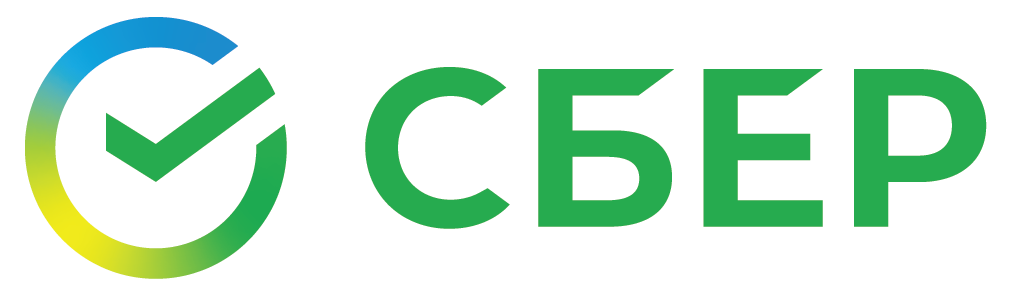 Инструкция для пользователей 
НЕ зарегистрированных 
на Госуслугах.
Регистрация через Банк.
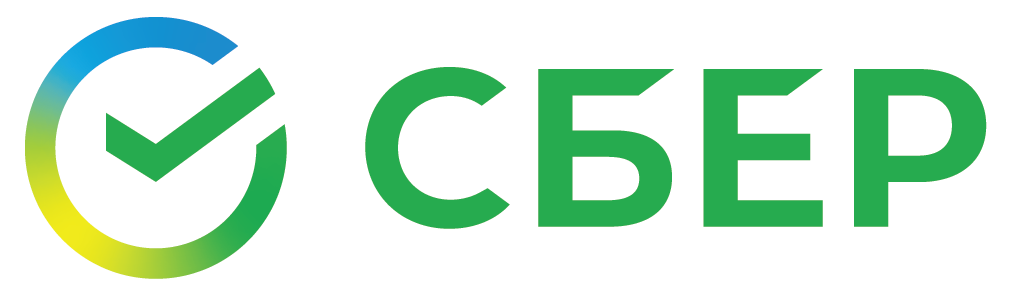 5
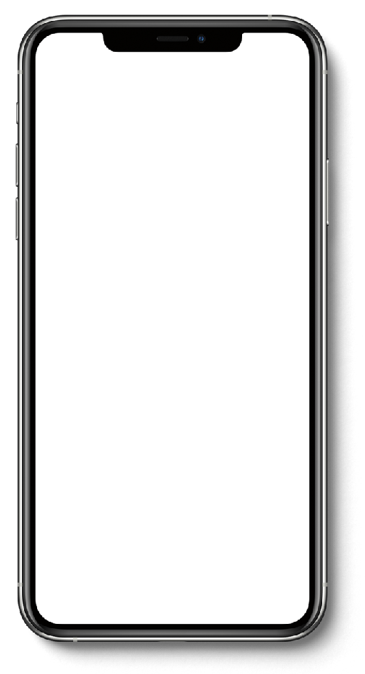 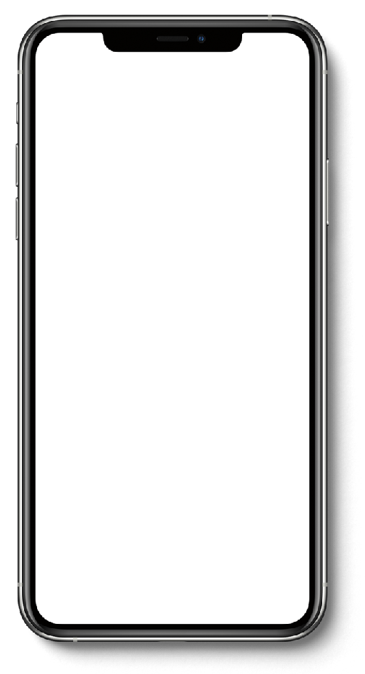 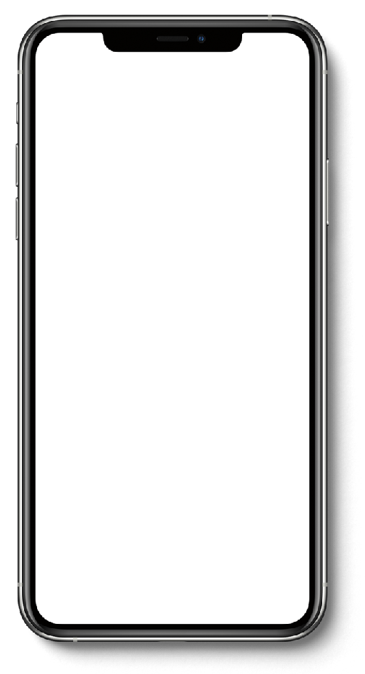 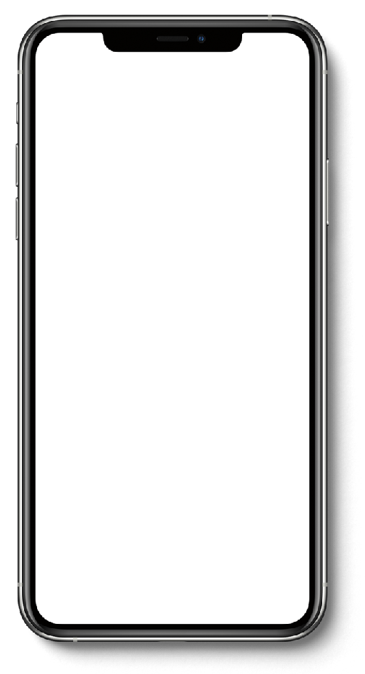 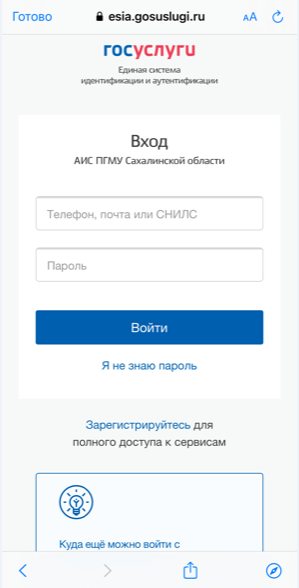 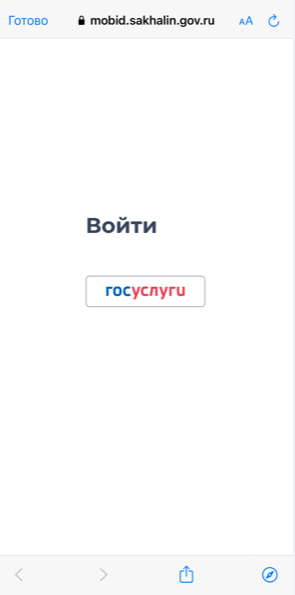 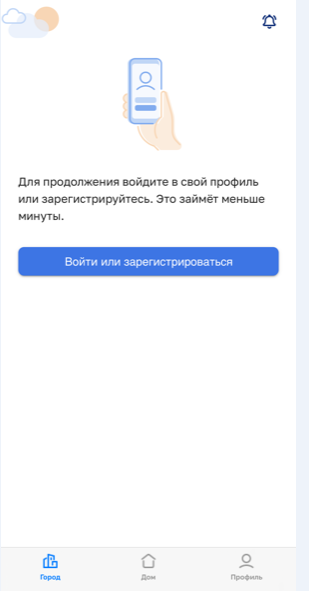 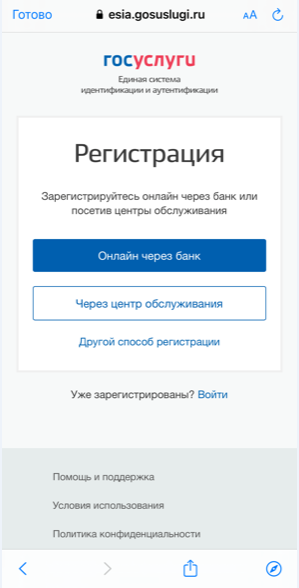 Войдите в приложение и нажмите кнопку «Войти и зарегистрироваться»
Нажмите кнопку «ГОСУСЛУГИ»
Нажмите на надпись  «Зарегистрируйтесь»
Нажмите кнопку 
«Онлайн через Банк»
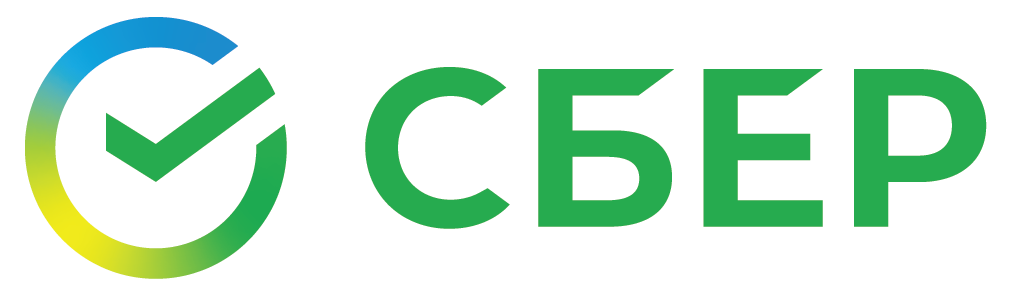 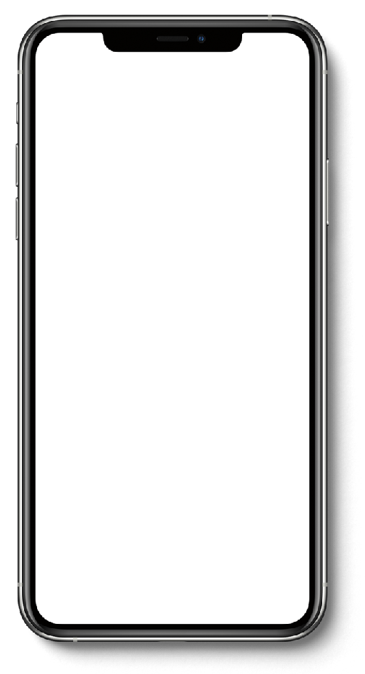 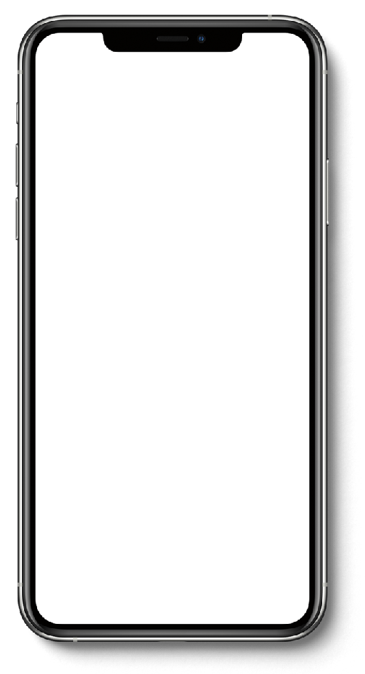 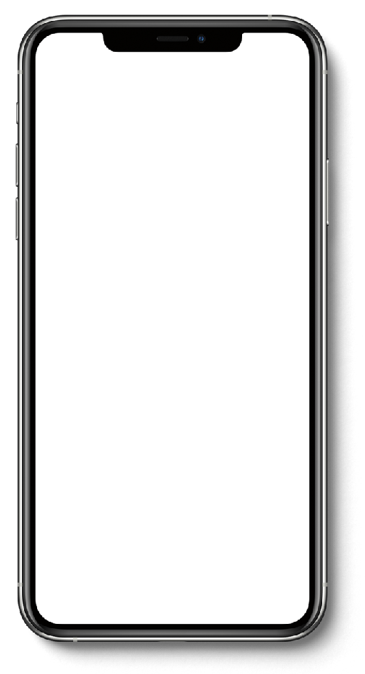 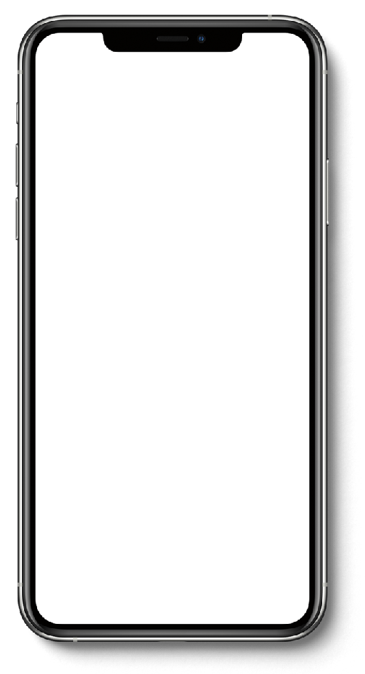 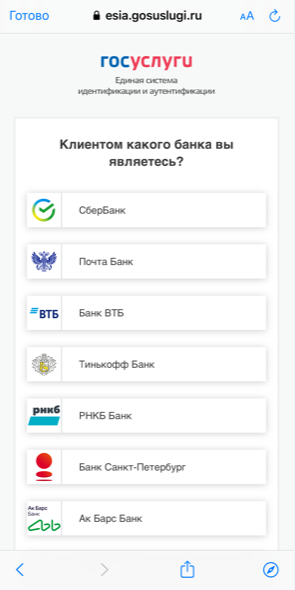 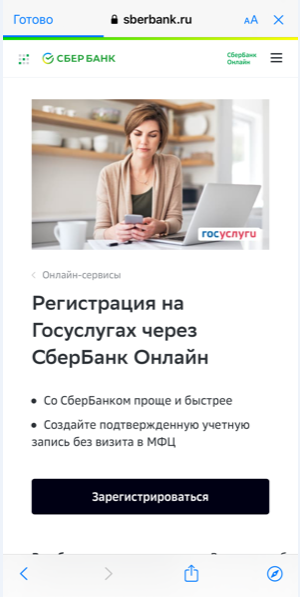 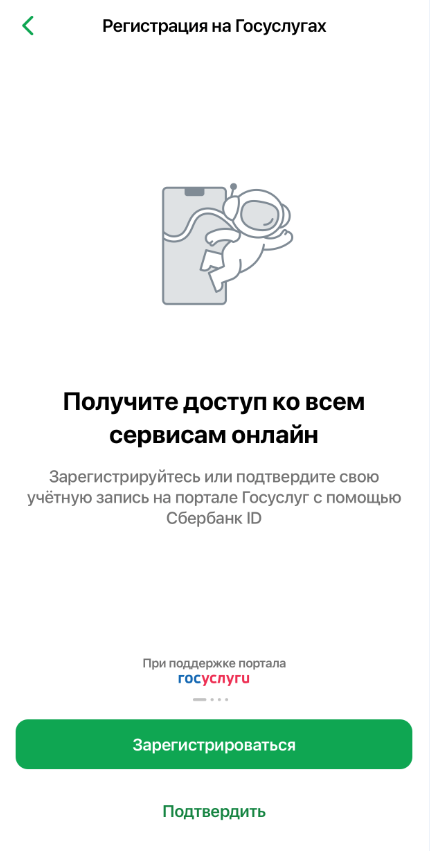 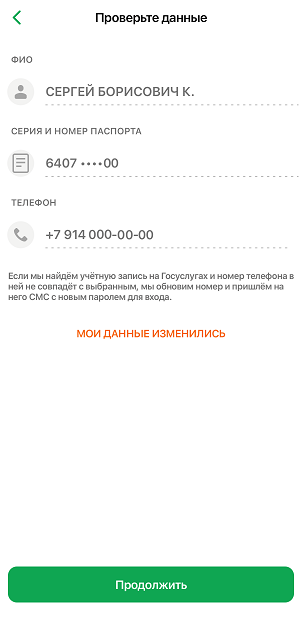 Выберите клиентом какого банка являетесь.
Нажмите на надпись  «Зарегистрироваться» и Вас переадресует в приложение Сбербанк Онлайн
Осуществите вход в приложение Сбербанк Онлайн и нажмите кнопку «Зарегистрироваться»
Проверьте данные и нажмите кнопку «Продолжить»
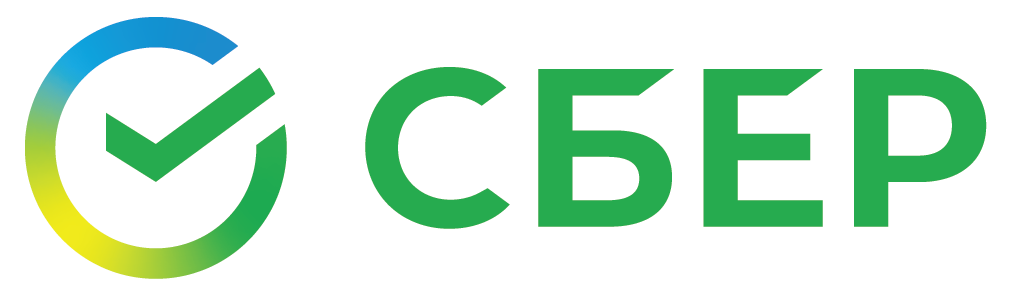 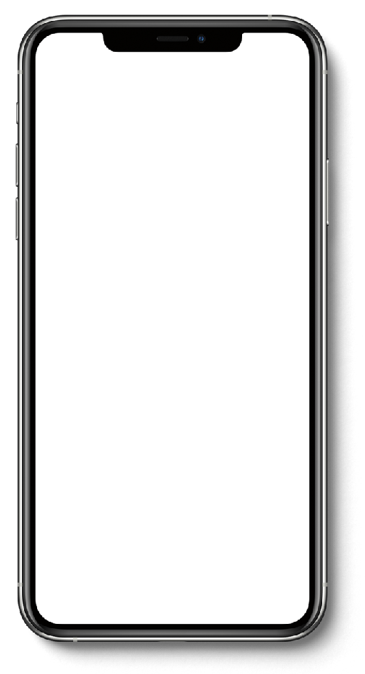 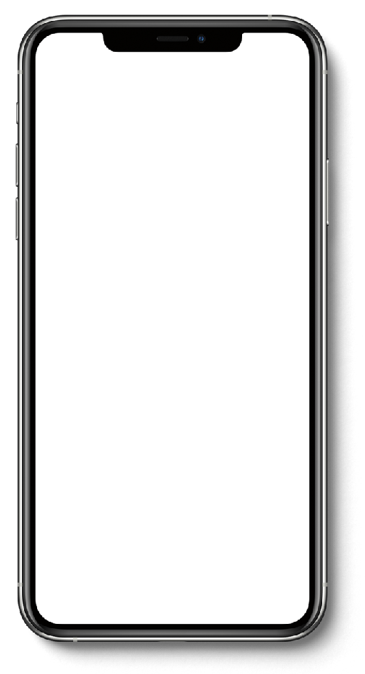 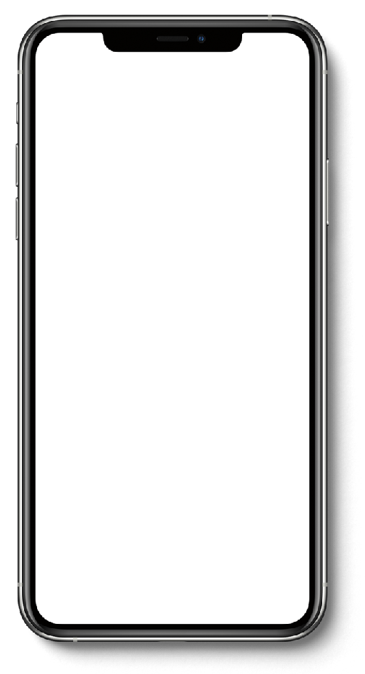 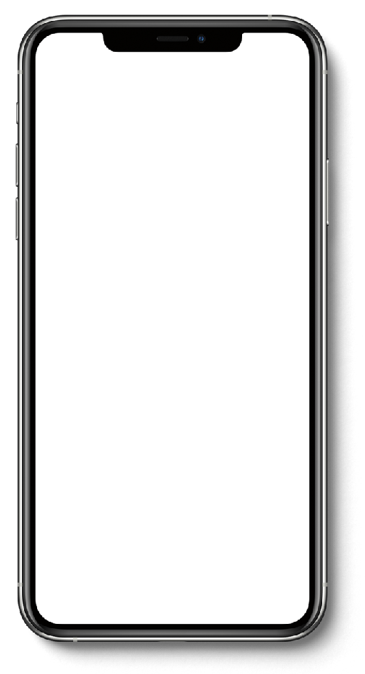 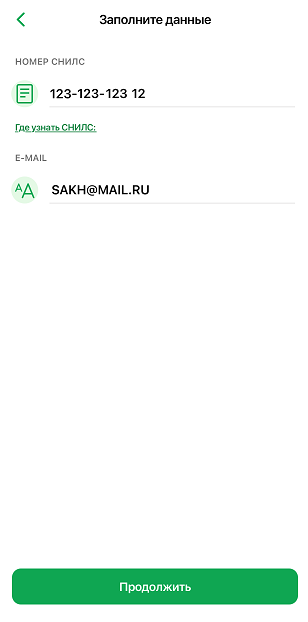 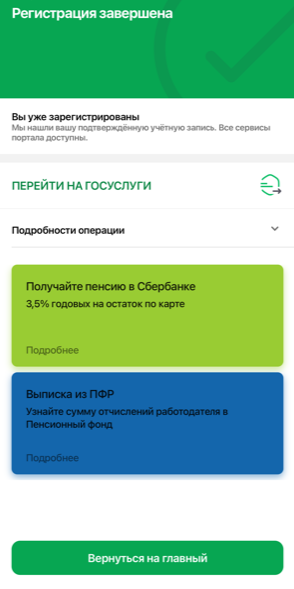 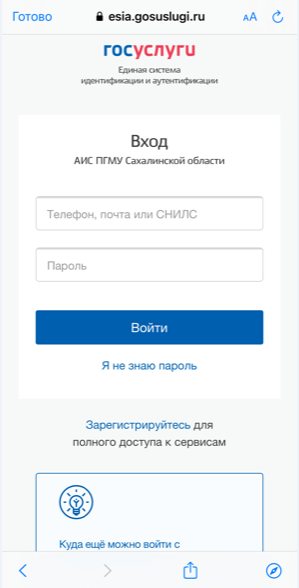 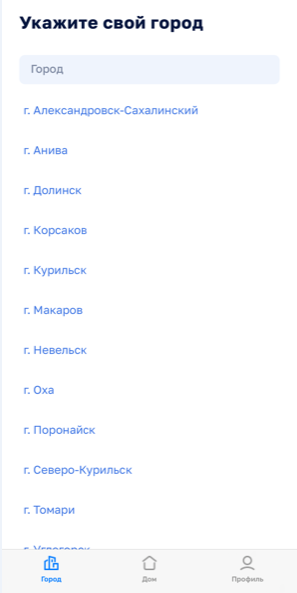 1
2
3
Повторно откройте  приложение «Острова.65»
Введите Телефон, адрес электронной почты или СНИЛС 
Введите пароль от портала Госуслуг
Нажмите кнопку «Войти»
Проверьте данные. 
Если данные отсутствуют, то необходимо ввести номер СНИЛС и адрес электронной почты. 
Затем нажмите кнопку «Продолжить»
Регистрация окончена
Выберите город
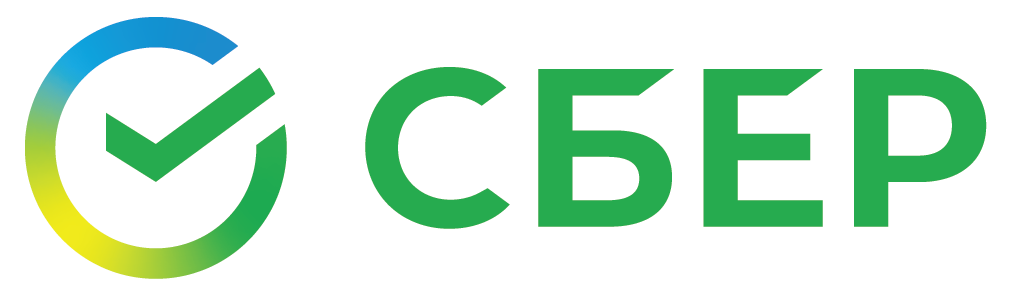 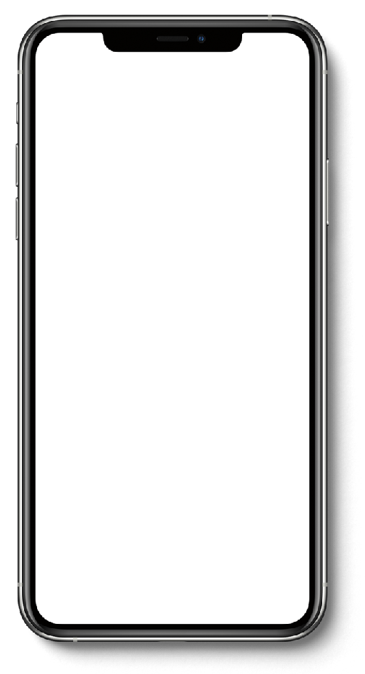 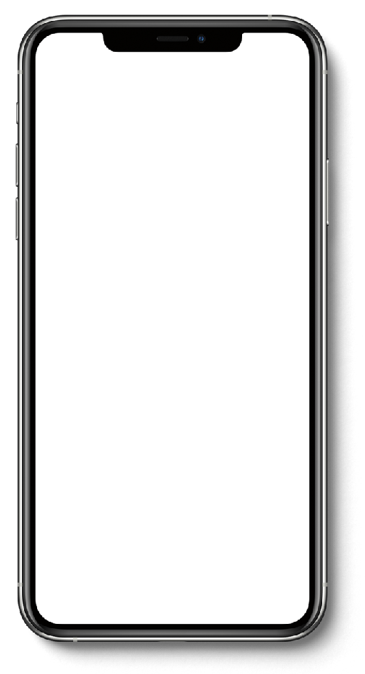 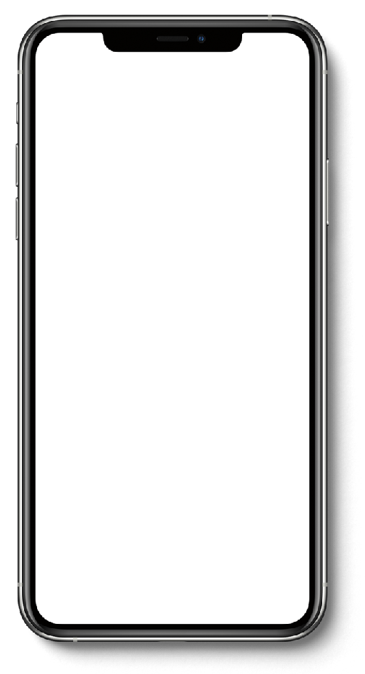 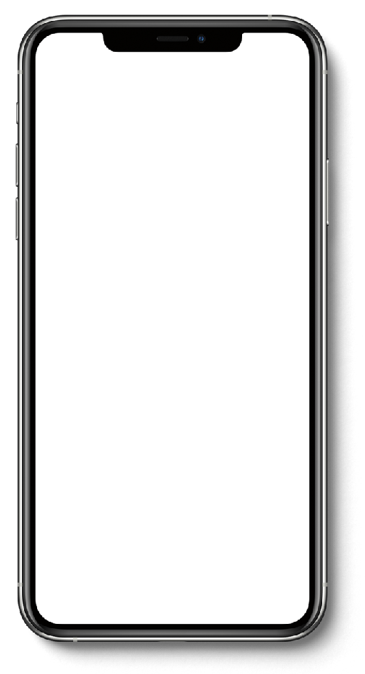 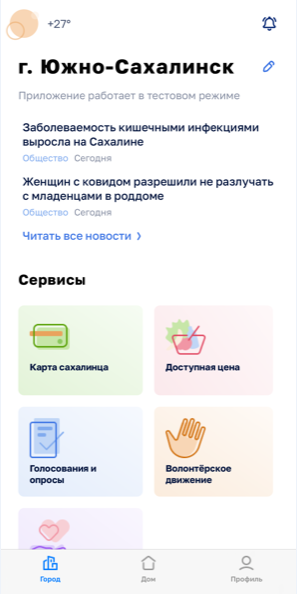 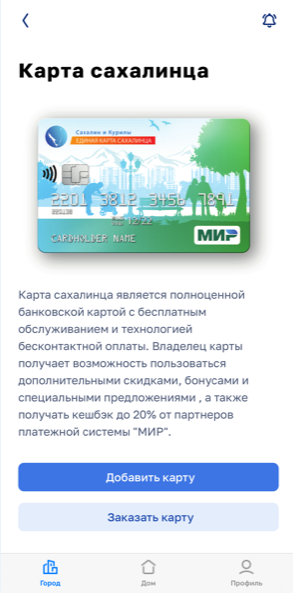 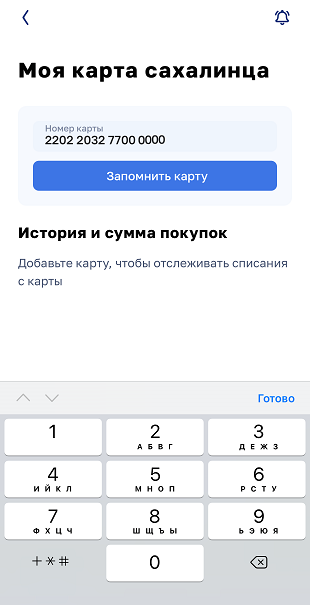 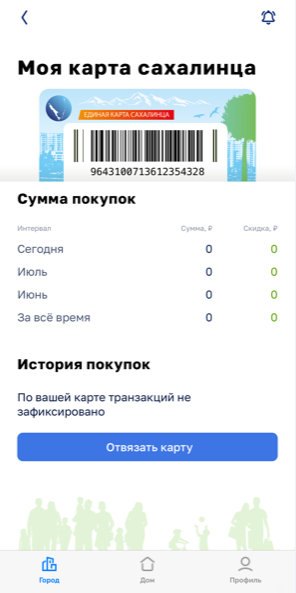 1
2
Нажмите кнопку 
«Карта сахалинца»
Нажмите кнопку 
«Добавить карту»
Введите номер банковской карты платежной системы «МИР»
Нажмите кнопку 
«Запомнить карту»
Карта зарегистрирована.
Если клиенту доступны льготы, то они станут активны до 3 рабочих день
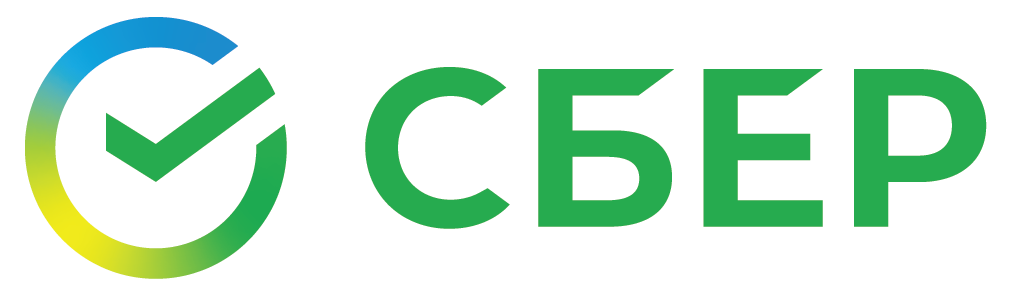